AetnaThe Search for Diverse Talent
Mary Lipscomb
November 2018
Agenda
Aetna Overview
Honoring the Power of the Human Spirit for People with Disabilities
Join Us To Help Transform Health
Opportunities & High Volume Hiring Locations
How You Can Help
How to Apply
Behavioral Interviewing Preparation
Q&A
About Us

Fortune #43 
Fortune Magazine’s Top 100 Companies 



62 Billion
Dollar Organization



165 Years 
Aetna was founded in 1853




50,000 + 
Worldwide Employees



140 + Locations
Hartford, CT
Phoenix, AZ 
Blue Bell, PA 
New Albany, OH 
Fresno, CA
Multiple locations in FL & TX
2018 Disability Awards









Mission
Building a healthier world
“You don’t join us, we join you”

Culture
Passionate about what we do
Strive to exceed customer’s expectations
Embrace technology and innovation
Invest in our employees
Bring positive change to our communities
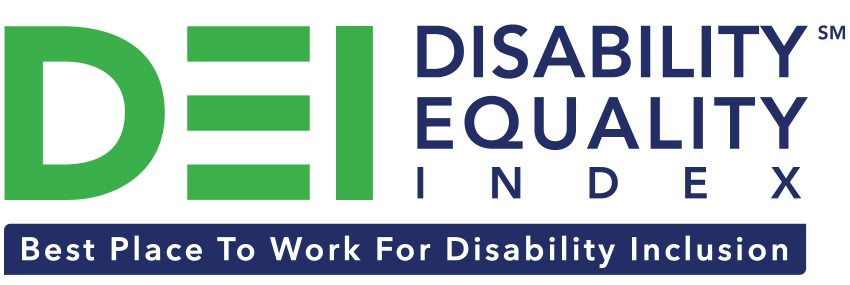 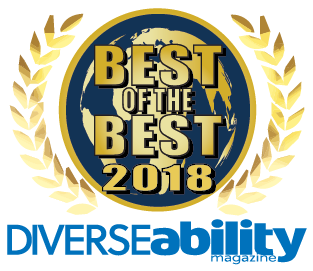 Our Values
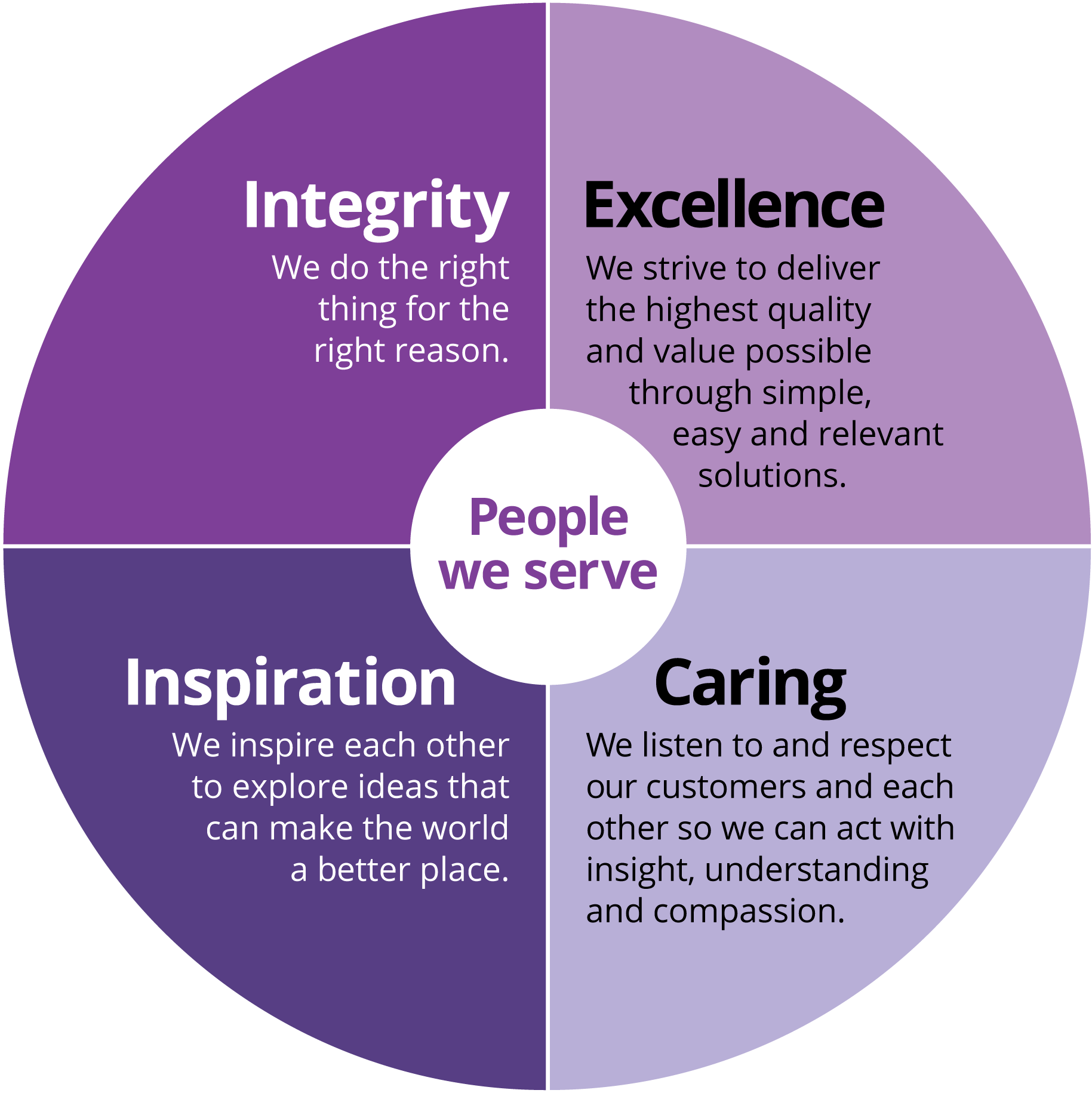 Video
[Speaker Notes: Honoring the Power of the Human Spirit for People with Disabilities  https://www.youtube.com/watch?v=5soBTgHcWCA]
Join us to help transform health
At Aetna:
We join our members in achieving their health ambitions in the communities where they live and work. 
We are committed to building a workforce that is as diverse as those we serve, fostering culture where everyone is invited to bring their unique perspectives. 

So what makes us different?
Tuition reimbursement and student loan payment programs
Employee Resource Groups that help exchange ideas, build community, and inspire
Wellness programs that promote mental, physical, and financial health
Commitment to provide reasonable accommodation to qualified employees
Exciting partnerships with companies like Apple®
Paid community service days
Employee benefits: https://www.aetnacareers.com/benefits
Opportunities
High Volume Hiring Locations
How can you help?
Outreach:
Share Aetna opportunities, our culture, what makes us different - with your networks! 
Help us in driving diverse talent to our website
Encourage self-identification! 
Local job fair events / meetings Aetna should attend


www.aetnacareers.com/diversity-inclusion
How to Apply
www.aetnacareers.com/diversity-inclusion
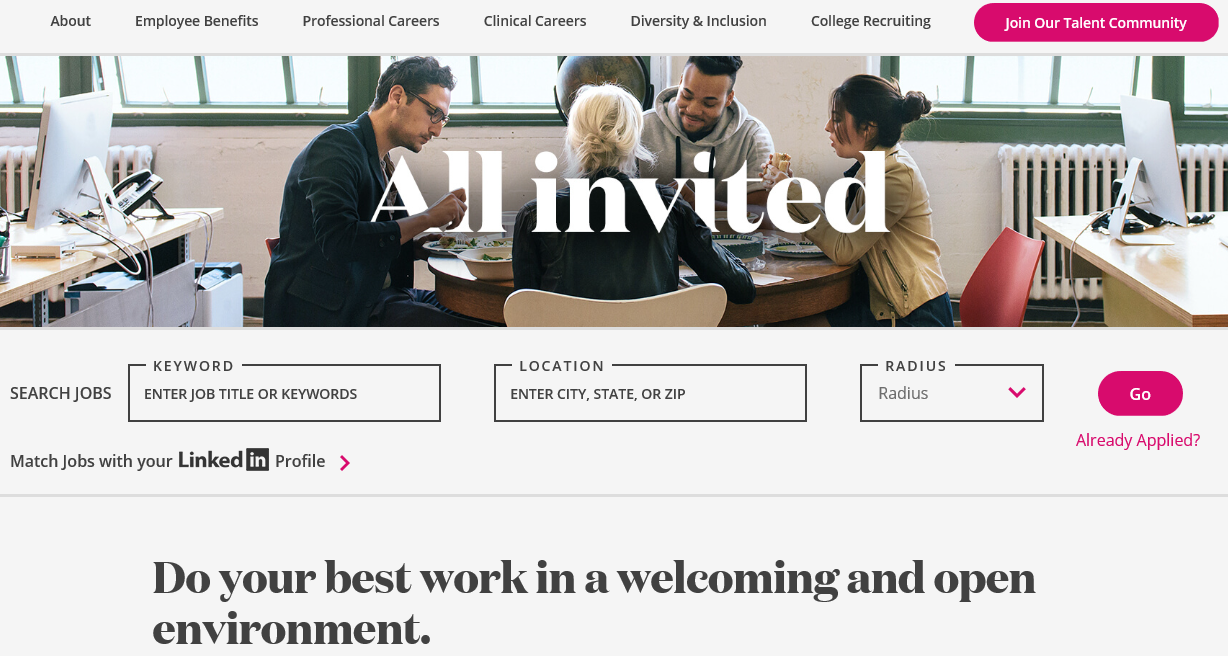 [Speaker Notes: Search by keyword, location, req#
Opportunity for you to self-identify as a IWD, Veteran, Military Spouse.  
Encourage to self-identify!]
Job Alerts
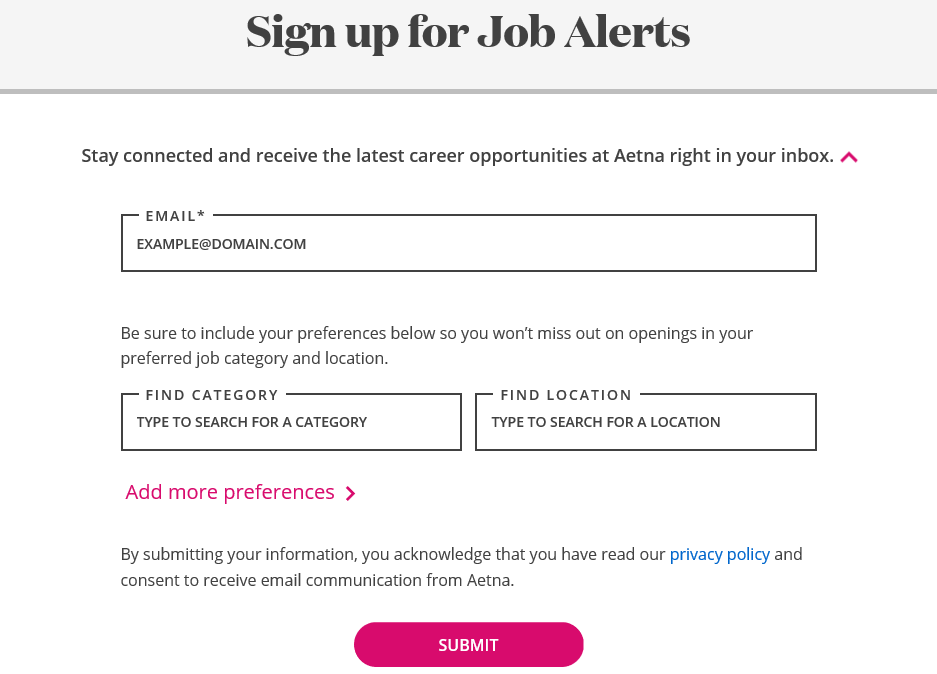 Behavioral Interviewing
Interviewing technique based on:
Idea that previous actions and behavior are best predictors of future success
Questions related to competencies/skills required for job
Questions focused on past behaviors that demonstrate required skills

Traditional vs. Behavioral questions
[Speaker Notes: Behavioral interviewing is widely used to predict future job performance based on a candidate’s past behavior. 

The following tips can help you prepare for this type of interview.
Listen to the question carefully
Ensure you understand the question 
Organize your answer
State your answer
Do not digress from your plan
Answer follow-up questions]
Use the STAR technique to narrate an experience
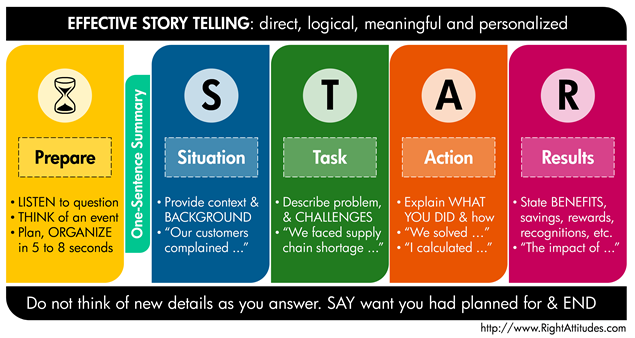 Questions?